Thickness Planer
Thanks to Tom Bockman of  
Prescott, Arizona for major parts of slide show.
The Thickness Planer
The planers purpose is to smooth boards while creating an even thickness, but large machines really didn’t work very well before electricity.  Early machines like this were also safety nightmares.
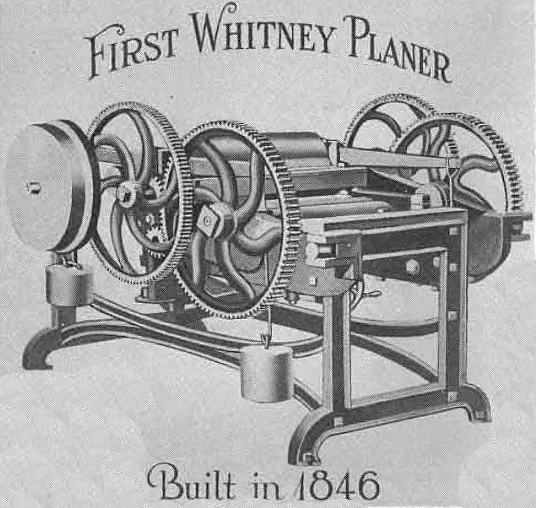 Huge gears and weights were needed to run this old timer.  Notice how much of the planer is open… unguarded.
The hand plane goes back thousands of years.
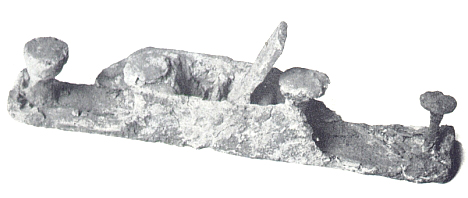 This rusted relic is a Roman era hand plane.
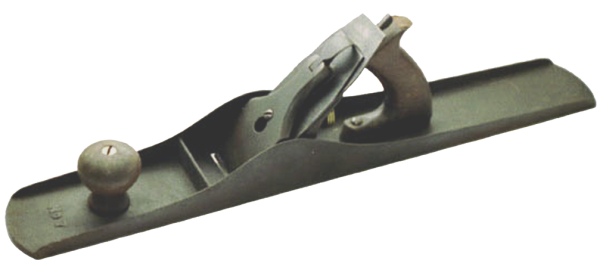 The jointer plane’s long base glides over irregularities to produce a very straight edge.
Compare to a modern day hand plane.
Though most surfacing is now done with jointers and planers, hand and portable power planes remain valuable to any woodworker.
Flip down
Flip up
Flip over
Squaring sequence
Follow this sequence to make square lumber.
3
Plane the opposite face.
1
Plane off one face.
Jointer
Thickness Planer
2
Plane off one edge.
4
Saw off the opposite edge making it parallel to the first.
Jointer
Tablesaw
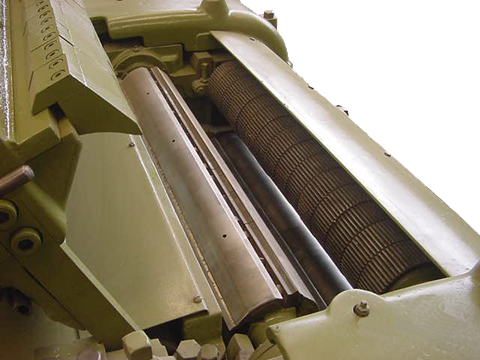 Safety?
Infeed rollers
Cutter head
The planer is relatively safe with most moving parts completely under cover.
The Thickness Planer… planes the surface of boards.
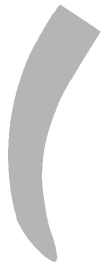 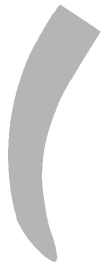 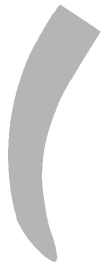 INFEED
OUTFEED
Change the thickness by raising or lowering the table.  One turn of the front wheel equals 1/16th of an inch.
Chipper
OUTFEED TABLE
INFEED TABLE
Thinner stock requires the use of a backer board.
comments about grain direction
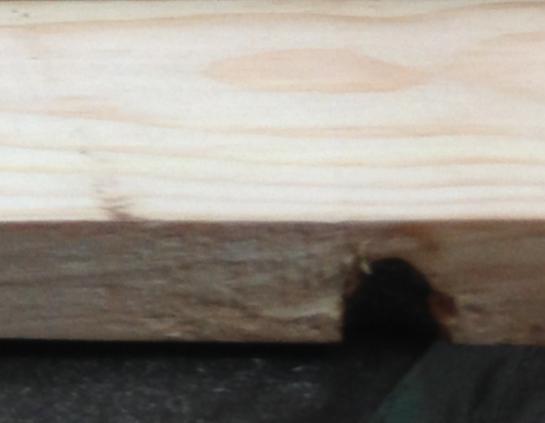 No nails, screws or staples!Remove loose knots before planing.
Board must be lower than this plastic.  Measure or crouch down and look at board and rollers inside planer.
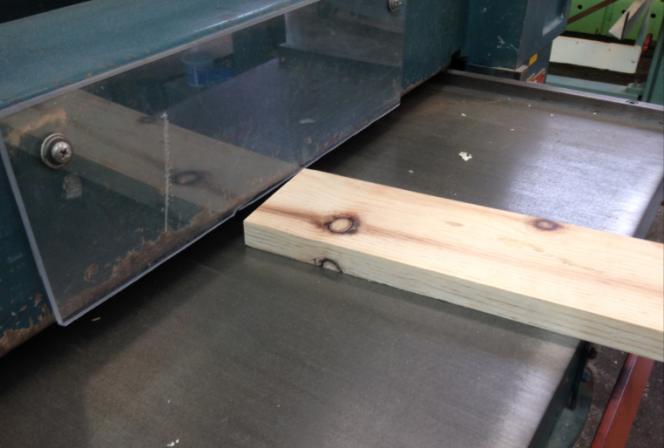 DON’T EVER PUT FINGERS INSIDE MACHINE!
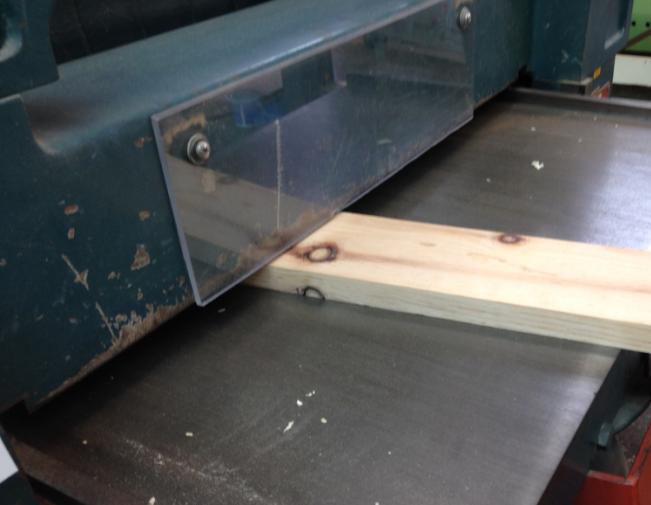 Handle to raise and lower table.
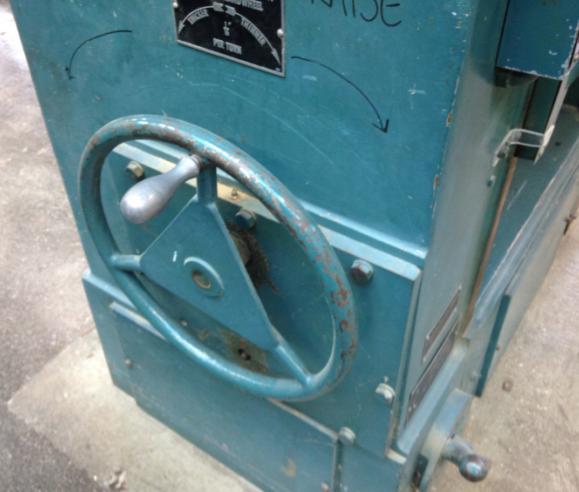 One turn = 1/16 inch. No more than one turn each pass.
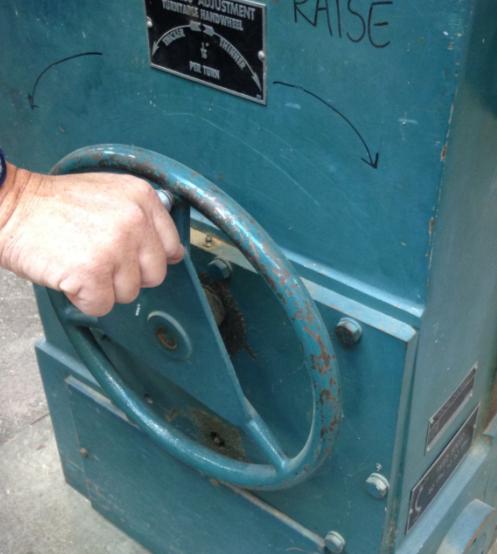 Brake in off position.
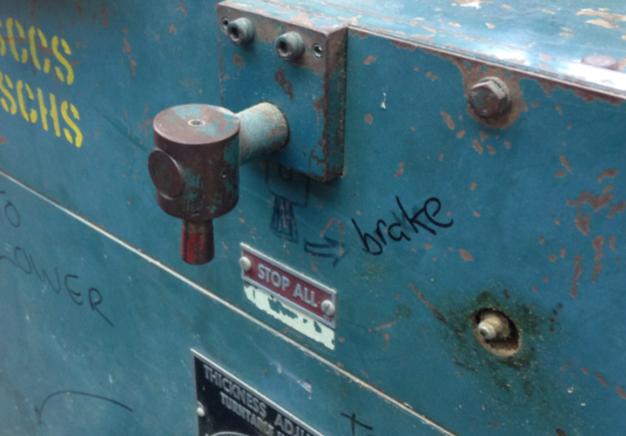 Turn off planer then turn brake to stop rollers & cutter from turning.
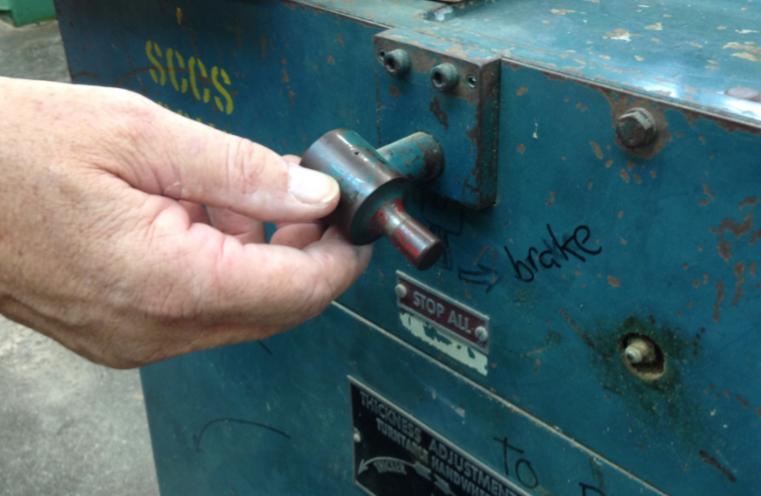 Return brake to off position.
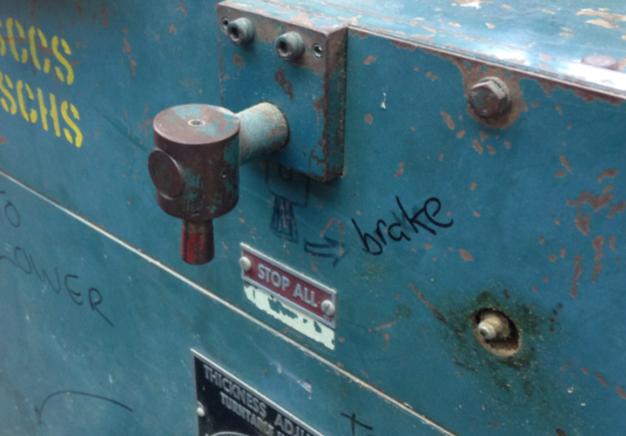 If you want all three boards to be the same thickness, which board do you start with?
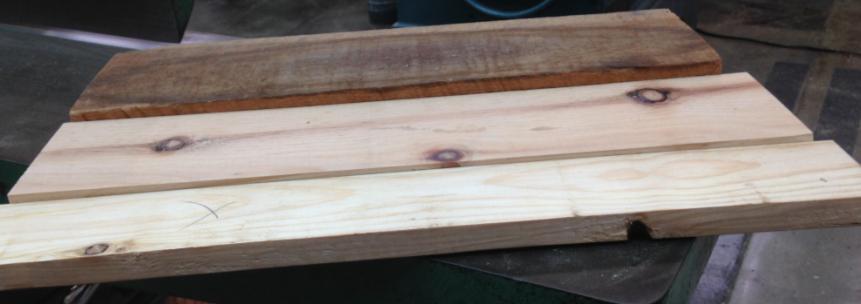 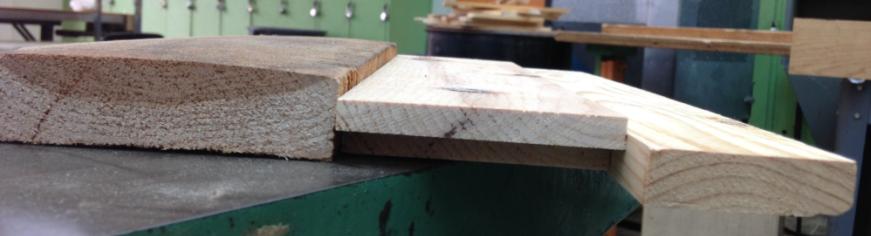 For boards of different thicknesses.1. Start with the thickest board.2. Plane it until it is the same as the next thickest board.3. Plane both these boards together until they are the same as the third board. Etc.
Safety Rules
1.  Wear safety glasses.
  2.  The minimum size that can be planed is 
       1/4" x 14". Don't attempt to plane anything 	shorter. 
  3. Boards thinner than ¼” must have a backer   	board underneath them.
  4. Turn on the dust collection system.
  5.  Never plane lumber containing nails, screws 	or staples.  Look carefully at the board 	before planing.
  6.  Depth is the only adjustment made with 
       the machine running.
7.  Normal cuts are one turn of the wheel which    	= 1/16" 
  8.  Never change the thickness while the stock 	is in the planer. 
  9.  Glued up projects must dry 24 hours before 
       running.  
  Loose knots should be removed. 
  Allow the machine to reach full speed 
       before feeding stock.
12.  Keep hands clear of feeding stock.
13.  Stand to one side.
14.  Never look into the running machine.  
  If a board gets stuck, turn off the machine.
	Lower the table. Get the teacher. 
	     Do not try to force boards through and 
		NEVER reach into the machine with your 	hands.
16. When you are finished, turn off the machine 	and use the brake to stop it. 
17. Return all adjustments to normal.  Return 	the brake to the off position.
18.  Clean up after yourself.